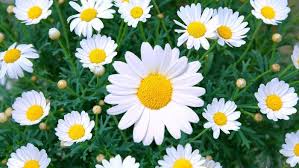 আজকের ক্লাসে সবাইকে স্বাগতম
[Speaker Notes: শিক্ষার্থীদের শুভেচ্ছা জানানোর জন্য।]
পরিচিতি
পাঠ পরিচিতি 











বিষয়ঃ বাংলা  ১ম পত্র 
শ্রেণিঃ ৭ম 
সময়ঃ 4০ মিনিট
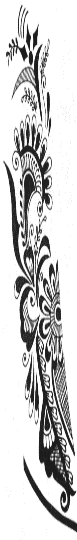 শিক্ষক পরিচিতি









মোঃ মোশারেফ হোসেন 
সহকারী শিক্ষক 
রাজগঞ্জ দারুল উলুম ফাযিল ডিগ্রী মাদরাসা 
বেগমগঞ্জ-নোয়াখালী। 
মোবাইলঃ ০১625199770 
ই-মেইলঃ hossinmosaraf25@gmail.com
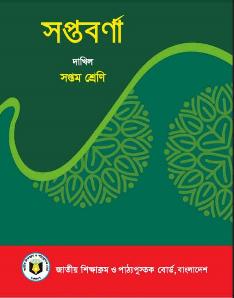 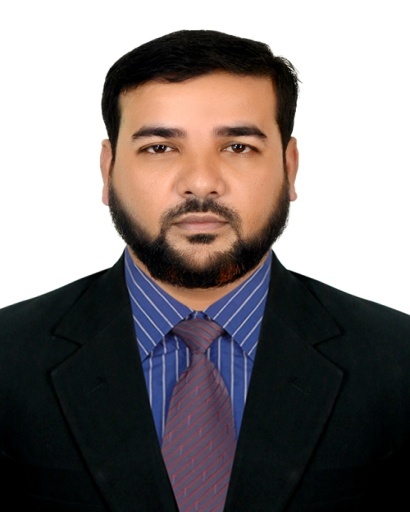 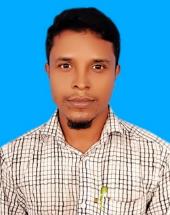 নিচের ছবি গুলি দেখ
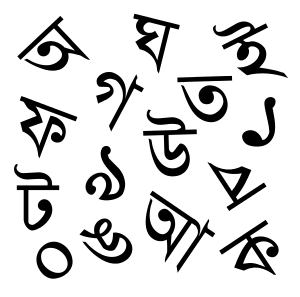 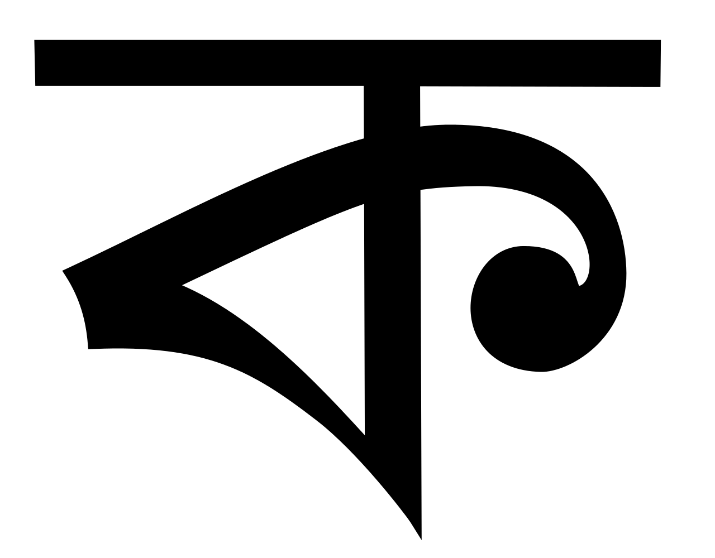 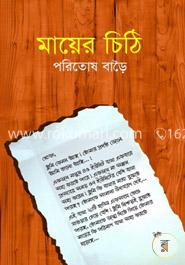 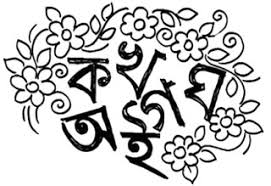 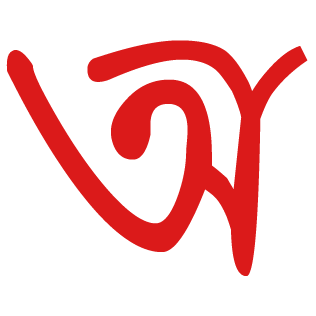 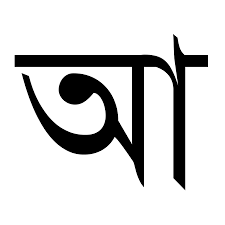 আজকের পাঠ ঃ
এই অক্ষরে        মহাদেব সাহা
শিখনফল
এ পাঠ শেষে শিক্ষার্থীরা............
কবির পরিচয় বলতে পারবে ,
নতুন শব্দের অর্থ লিখতে পারবে ,
কবিতার বিষয়বস্তু ব্যাখ্যা করতে পারবে।
কবি পরিচিতি
জ্ন্ম 
১৯৪৪ সাল
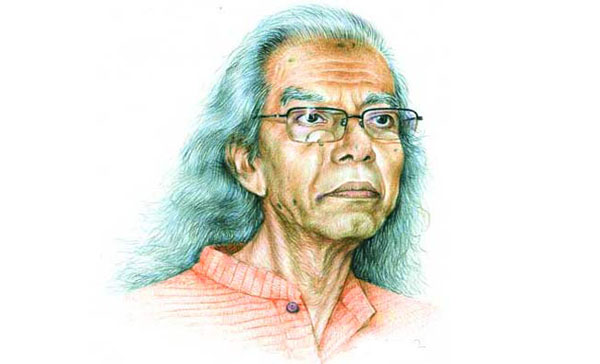 সিরাজগঞ্জ জেলা
উল্লেখযোগ্য গ্রন্থ
এই গ্রন্থ, এই সন্ন্যাস, টাপুর টুপুর মেঘ ইত্যাদি
আদর্শ পাঠ
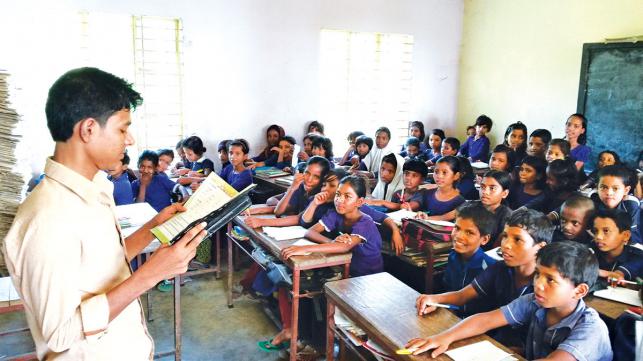 শব্দের অর্থ
শব্দ					 ছবি 				অর্থ
অক্ষর বলতে বর্ণ এবং বৃহৎ অর্থ মাতৃভাষা বুঝায়।
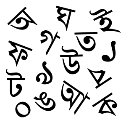 অক্ষর
পাথরে খোদাই করা লেখা।
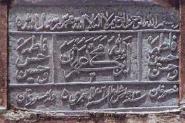 শিলালিপি
খুব সুন্দর
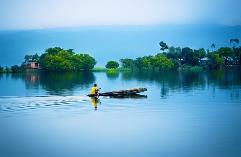 অপরূপ
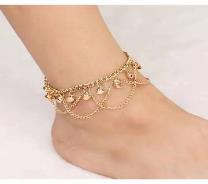 পায়ে পরার অলংকার।
নূপুর
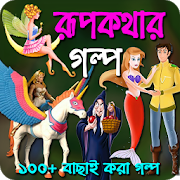 রাজা বাদশা, দৈত্য দানব, রাক্ষুস নিয়ে কাল্পনিক গল্প।
রূপকথা
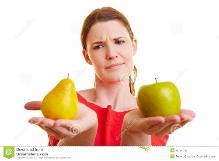 তুলনা
উপমা
নিচের ছবি গুলি দেখ
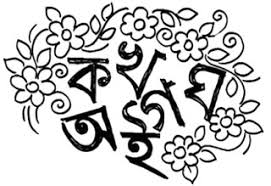 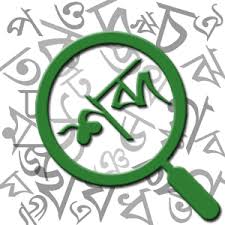 অক্ষর
শব্দ
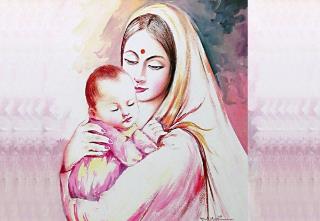 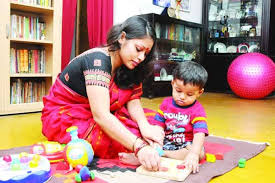 মায়ের কাছে ভাষা শেখা
মায়ের কোলে শিশু
একক কাজ
“এই অক্ষরে” কবিতায় কাকে মনে পড়ার কথা বলা হয়েছে?
উত্তরঃ “এই অক্ষরে” কবিতায় মাকে মনে পড়ার কথা বলা হয়েছে।
নিচের ছবি গুলি দেখ
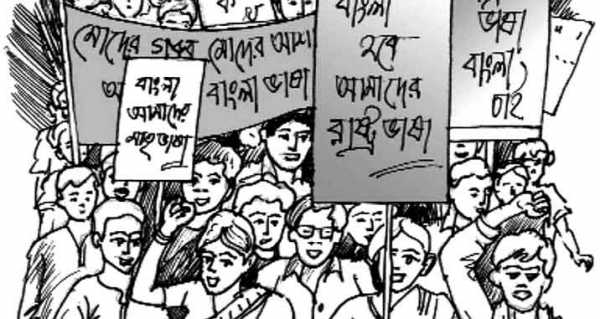 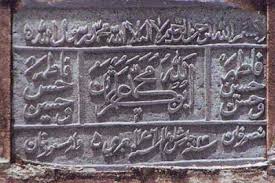 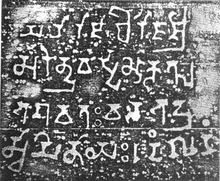 এই অক্ষরে		         কঠিন পাথরে 
                       শিলালিপি লেখা হয়, 
            এই ভাষা দিয়ে	 	গান লিখে নিয়ে
                                যুদ্ধ করেছি জয়।
জোড়ায় কাজ
শিলালিপি কি?
উত্তরঃ লেখা অনেক দিন স্থায়ী রাখার জন্য পাথরে বা তামার পাতে লিখে রাখা হতো। এরকম পাথরের ওপর লেখাকে বা ঐ পাথরের খন্ডকে শিলালিপি বলে।
নিচের ছবি গুলি দেখ
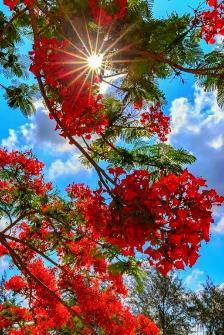 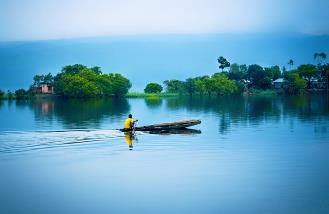 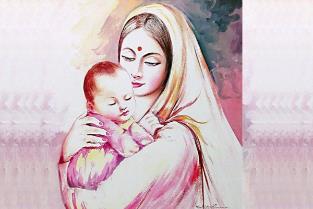 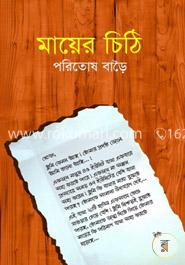 এই অক্ষরে			 মাকে মনে পড়ে
              মন হয়ে যায় নদী,
আর কিছু তাই 		পাই বা না পাই
             চিঠিখানা যদি পাই।
দলীয় কাজ
“এই অক্ষরে” মাকে মনে পড়ে বলতে কবি কি বুঝিয়েছেন? ব্যাখ্যা কর।
উত্তরঃ “এই অক্ষরে” কবিতায় মাতৃভাষার প্রতি গভীর ভালবাসা প্রকাশ পেয়েছে। আমাদের মাতৃভাষা বাংলা, আমরা প্রথমে মাতৃভাষা শিখি আমাদের কাছ থেকে। তাই অক্ষর বা ভাষার উদাহরণ দেখলেই মায়ের কথা মনে পড়ে।
মূল্যায়ন
১। “এই অক্ষরে” কবিতায় কাকে মনে পড়ার কথা বলা হয়েছে?

মাকে
খ
ক
প্রিয়জনকে
গ
ঘ
দেশকে
ভাষাকে
২। কবি মহাদেব সাহা কোন জেলায় জন্মগ্রহণ করেন?
খ
ক
পাবনা
ঢাকা

গ
ঘ
সিরাজগঞ্জ
বগুড়া
৩। এই অক্ষর যেন নির্ঝর/ছুটে চলে অবিরাম- চরণদ্বয় দ্বারা কবি কি বুঝিয়েছেন- 
	 
	 i) মাতৃভাষায় আমরা অতীত ইতিহাস জানি।
	 ii) বর্তমানকে আমরা মাতৃভাষায় বুঝাতে সক্ষম হই।
	iii) আমরা ভবিষ্যতের স্বপ্নও বুনি মাতৃভাষায়। 
নিচের কোনটি সঠিক-
ক
খ
ii
i

গ
ঘ
i, ii ও iii
i, ii
বাড়ির কাজ
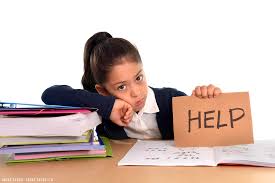 “এই অক্ষরে” কবিতার বিষয়বস্তু বাড়ি থেকে লিখে আনবে।
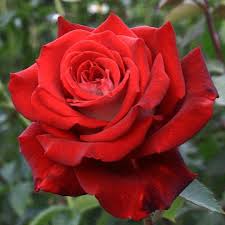 ধন্যবাদ সবাইকে